Small College Recruitment and Marketing:How can TLC.edu be improved to better recruit students?
Constance Wohlford
Senior Research Capstone
Trinity Lutheran College
Fall 2014
Summary
My project
Introduction and background
Literature review
Methods
Results
 Next steps
 Capstone Portfolio
Abstract
Research College Admissions Websites against ideal college websites as defined by Wohlford (2013) and Poock and Lafond (2001). 

 Quantitative and qualitative methods were used.
Introduction & Background
Coming to this college should be the easiest part!

The Communications Department
Insights from peer institution websites 
Framework
Information I have access too
Top viewed sites were compared to least viewed sites. 
The system was validated during Research Methods
[Speaker Notes: The Communications Department asked me last year to review peer institution websites in order to gain insights about improvements that can be made on our own webpage. This was commissioned to increase admissions and recruitment.

I had no framework for which to make these suggestions
But I did have access to data about our own site

Top viewed sites were compared to least viewed sites in an effort to determine what non-campus viewers value in our webpage. Indeed, as expected, the scoring system showed better scores for more viewed pages, thus better pages.]
Introduction & Background
2001 – Poock & Lafond, 55 UNC Chapel Hill & Michigan students were studied.
Students wanted:
 meaningful information
 less clicks
 ≈ 70% text, 30% graphics
2013 – Noel-Levits, 43% of students use mobile for all web browsing.
Literature Review
Pook, M. C., & Lefond, D. (2001). How college-bound prospects perceive university Web sites: findings, implications, and turning browser into applicants. C&U Journal, 77(1), 7. 
“Web sites are critical for colleges and universities for three distinct reasons: communication, access to tools (i.e., databases, indices, directories, etc.), and—perhaps most importantly—promotion and marketing of the institution.”
“Participants were generally unaware of other constituencies of a university (alumni, faculty, donors, etc.), and therefore viewed any information not directly specific to them as superfluous.”
“Participants felt strongly that pictures should help the prospective student answer the question, “Will I fit in?””
Methods
Each page is measured on the following variables:
Number of clicks it took to get there from the index page.
Scale % of the page that is text verses the percent that is image.
Category
General Admissions
First Year Admissions
Likert scale of “Will I fit in?”
Was there an opportunity for dialogic loop?
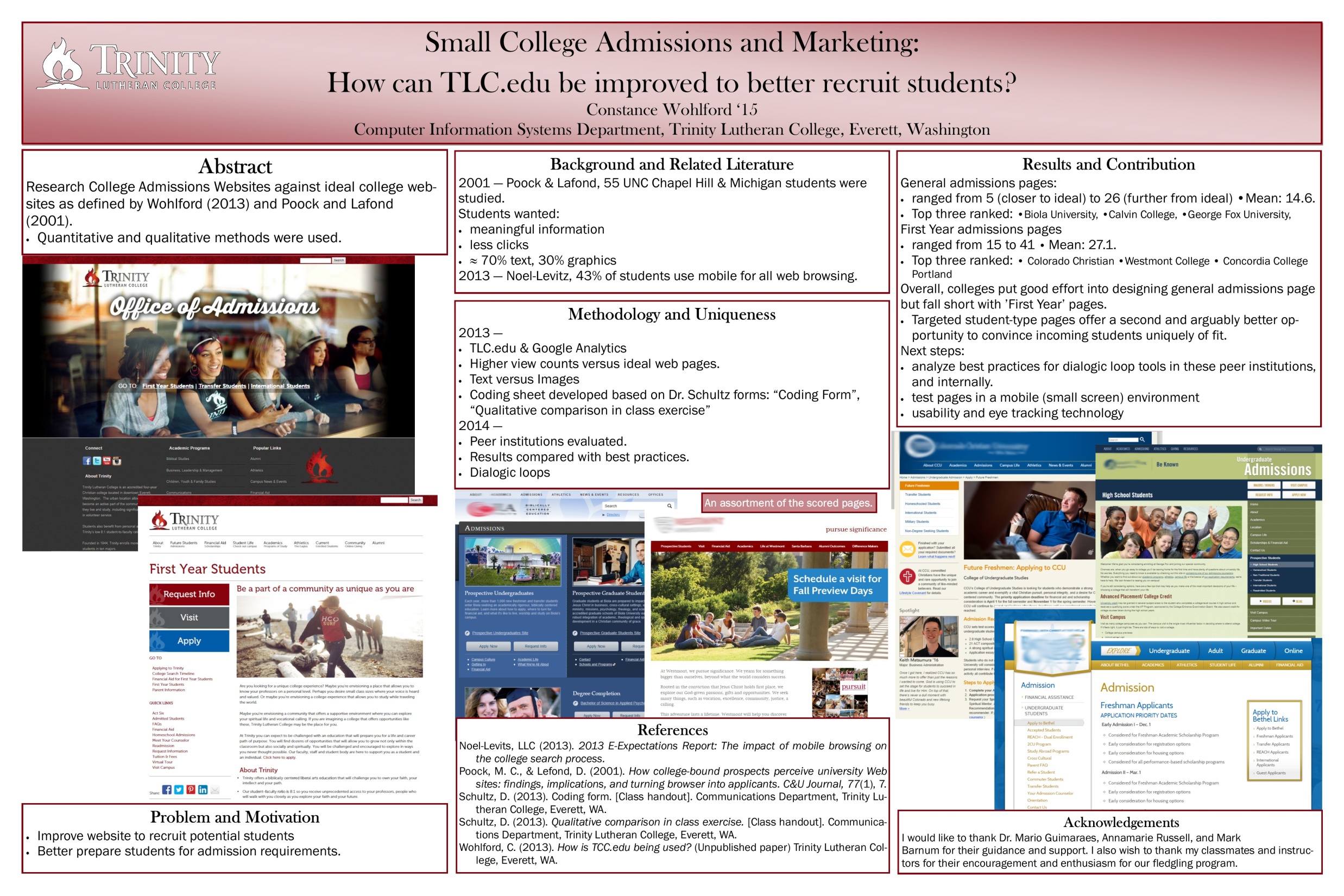 Results
Conclusions
This was presented at CCSC 2014 at Gonzaga University in Spokane, Washington

 When the top pages are compared against the bottom pages, trends begin to emerge.
 Potential students can learn a lot about the environment at a school though the website
 this can be advantageous or work against a school.
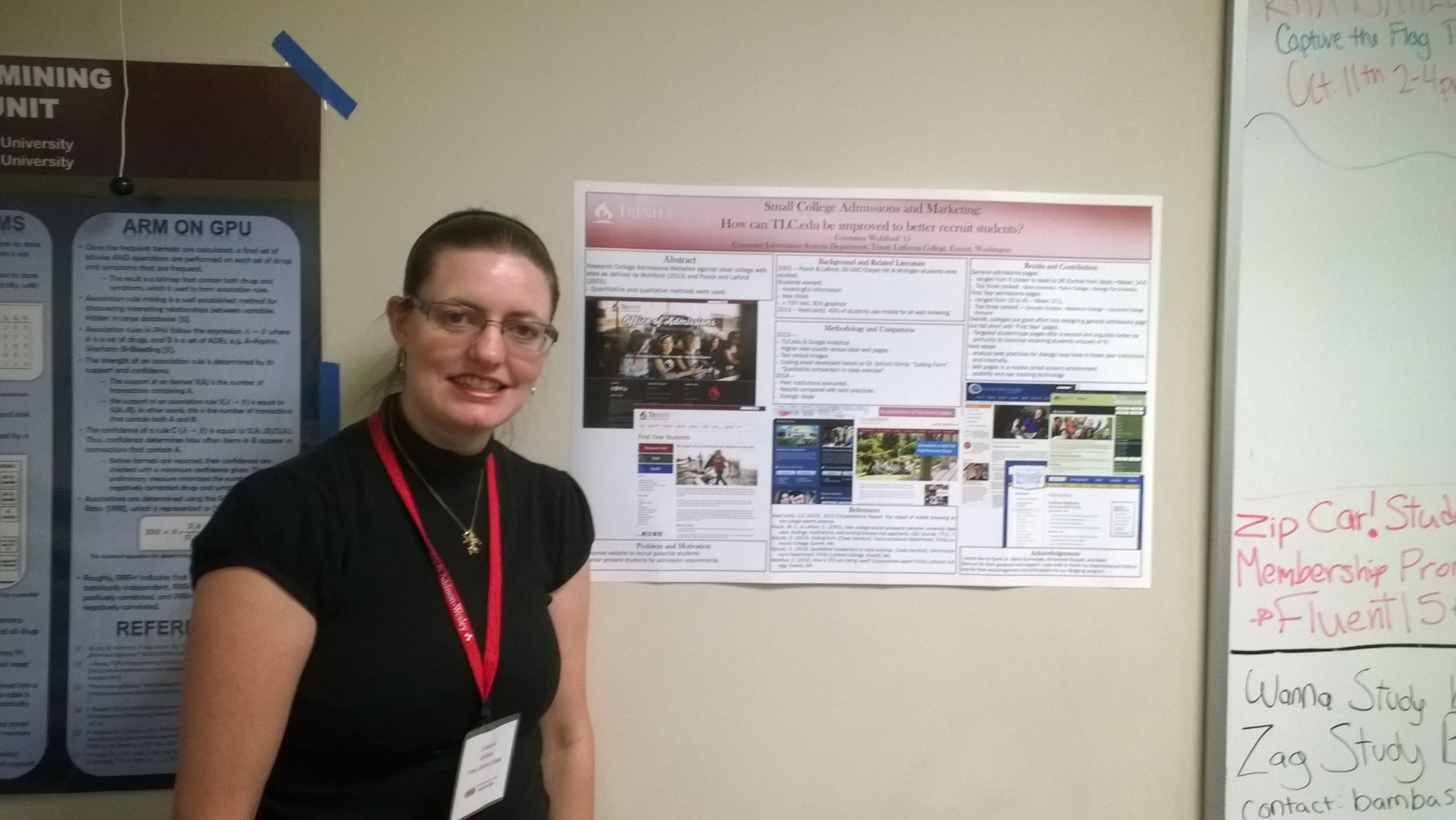 Where should this research go next?
Dialogic loops in college admission processes
 Test pages in a mobile (small screen) environment
Portfolio
Questions